Тема: Подбор, оценка и аттестация персонала в организации
Основные вопросы:
методы проектирования организационной структуры.
планирование потребности в персонале.
привлечение кандидатов на работу.
оценка кандидатов при приёме на работ. 
адаптация персонала.
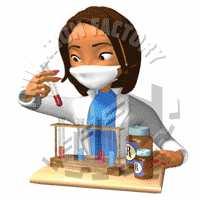 Проектирование организационной структуры
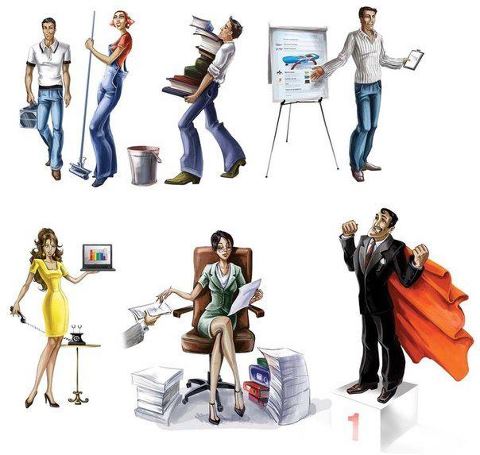 Организационная структура (структура организации) – это отражение отношения организации к своему персоналу. 
Структура – это совокупность   взаимосвязанных  звеньев,   образующих систему.
Связи между звеньями системы позволяют различать следующие виды структурирования:
Планирование потребности в персонале.
Планирование потребности в персонале — часть общего процесса планирования в организации. 
В конечном итоге успешное кадровое планирование основывается на знании ответов на следующие вопросы:
1) сколько работников, какой квалификации, когда и где потребуется;
2) каким образом можно привлечь нужный и сократить или| оптимизировать использование излишнего персонала;
3) как лучше использовать персонал  в соответствии с его способностями, умениями и внутренней мотивацией;
4) каким образом обеспечить условия для развития персонала; 
5) каких затрат потребуют запланированные мероприятия.
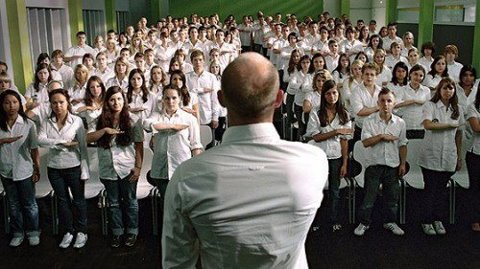 Характер оценок потребности в персонале
Количественная оценка потребности в персонале, призванная ответить на вопрос «сколько», основывается на анализе предполагаемой организационной структуры
 требований технологии производства
маркетингового плана 
прогнозе изменения 
	количественных характеристик персонала 
информации о количестве заполненных вакансий.
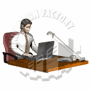 Качественная оценка потребности в персонале — попытка ответить на вопрос «кого». 
учитываются ценностные ориентации, 
уровень культуры и образования, 
профессиональные навыки и умения того персонала, который необходим организации.
 Особую сложность представляет оценка потребности в управленческом персонале.
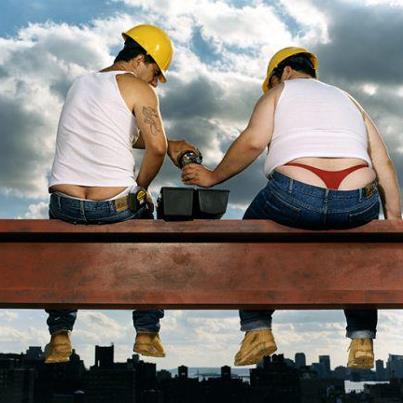 Привлечение кандидатов на работу в организацию
Цель профессионального отбора — выбрать из числа претендентов такого работника, который сможет успешно выполнить порученную ему задачу и тем самым внести свой вклад в достижение общей цели организации. Несоответствие отдельных работников своим обязанностям, недостаток мотивации, знаний или способностей в конечном счете приводят к тому, что и организация в целом теряет свою эффективность и неизбежно проигрывает в конкурентной борьбе. 
Цель набора персонала состоит в создании резерва кандидатов на все рабочие места с учетом, в том числе и будущих организационных и кадровых изменений, увольнений, перемещений, уходов на пенсию, окончаний сроков контрактов, изменений направлений и характера производственной деятельности.
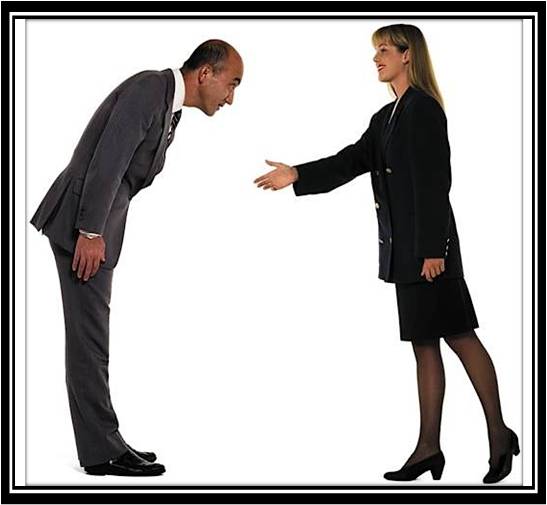 Внешние источники:
обратившиеся по собственной инициативе;
	обратившиеся после получения информации о вакансии; 
	выпускники учебных заведений:- школ,- колледжей, вузов;
	обратившиеся в государственные агентства по трудоустройству;
	заявившие о себе по Интернету;
	имеющиеся в банке данных рекрутинговых фирм